Writing an Abstract
Osama A Samarkandi, PhD, RN 
BSc, GMD, BSN, MSN, NIAC
EMS 423; EMS Research and Evidence Based Practice
Two Types of Abstracts
Informational Abstracts
Communicate contents of reports
Short, < ~10% 
Allow readers to decide whether they want to read the report
Highlights essential points - Includes:
Purpose
Methods
Scope
Results
Conclusions
Recommendations
Two Types of Abstracts
Descriptive Abstracts
Tell what the report contains:
Purpose
Methods
Scope
Conclusions
Recommendations
Very short, ~ 100 words
Introduces the subject to the readers, who must then read to learn study results.
Qualities of a Good Abstract
An effective abstract:
Uses one more well-developed paragraphs that are:
Coherent, concise and able to stand alone
Uses the appropriate structure and sections
Follows a strict chronological order
Provides logical connections
Adds no new information
Simply summarizes the report
Is intelligible to a wide audience
4 Steps for Writing Effective Abstracts
Read your report with the purpose of abstracting in mind. Look for these main parts:
Purpose
Methods
Scope
Results
Conclusion(s)
Recommendations
4 Steps for Writing Effective Abstracts
After rereading your draft, write a rough draft without looking back at your report. Consider your main points. 
DO NOT copy key sentences from your report. 
DO NOT summarize information in a new way.
You do not want to put in too much or too little information.
4 Steps for Writing Effective Abstracts
Revise your rough draft to:
Correct weaknesses in organization and coherence;
Drop extra and fluffy information;
Add important information originally left out;
Eliminate wordiness;
Correct mechanical, structure and grammar errors.
4 Steps for Writing Effective Abstracts
Carefully proofread your final copy.
Have a peer read it.
Have a mentor or Prof. read it.
Look at examples in your target journal and field of study.
Consider an editorial service:
Some journals offer for a fee
Hire professional editor
Example: Prehospital & Disaster Medicine
Original Research—structured research that uses quantitative and/or qualitative data collection methods and analyses to establish a hypothesis or prove a cause and effect relationship is included in this category. The manuscript must be structured as follows:
Abstract—concise summary (not to exceed 375 words) in the following format:
Introduction: Describes the need for the study
Hypothesis/Problem: What was tested (experimental studies only) If qualitative, statement of problem addressed.
Methods: Summary of methods used with subsections as appropriate (type of subjects, number of subjects, study design, statistical tests). If the work is qualitative, the types of instruments used and the scope and type of work must be described. Results: Summary of principal findings.
Conclusion: Implications of findings.
Example: International Paramedic Practice
b) Abstract
An abstract of between 150 and 200 words should be included, giving a brief outline of the content of the article, including major findings. Please also supply 5-6 key words that reflect the main points of the article. The key words will be used in database searches, so consider your choice carefully.
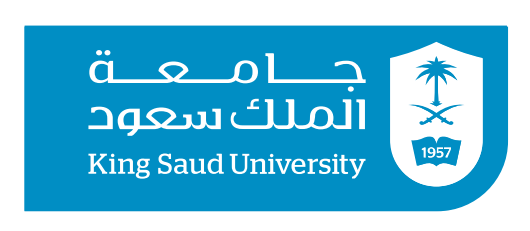 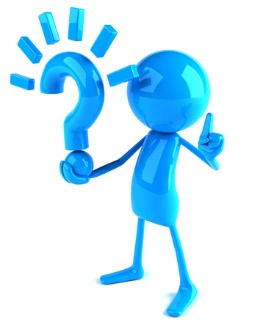